快速上手的家用備份機
資料保護
影音多媒體串流
手機攝影愛好者
快速上手的家用備份機
專注家用功能的個人備份機
我想購買家用個人NAS, 我的需求是…
合理的價錢
時尚外型
資料安全性
影音功能
備份我的手機照片
專為初階用戶設計的個人備份機
柔合配色輕易搭配居家擺設
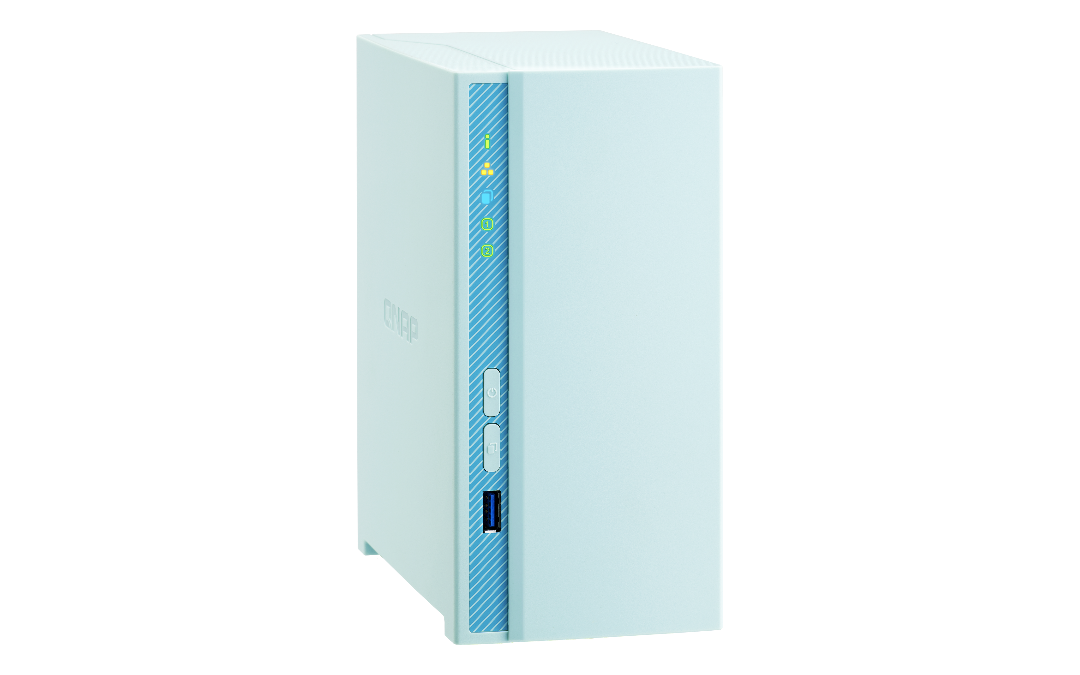 靜音風扇高效散熱
快照保護資料安全
4K H.264影片轉檔
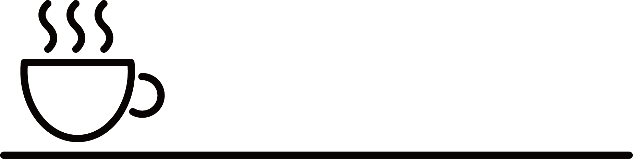 支援 Plex 媒體中心
手機照片輕鬆備份
智趣藍完美搭配不同居家風格
北歐風
鄉村風
日式風
[Speaker Notes: 請合成三種風格居家角落
北歐—俐落
鄉村--木頭
日式—空空沒東西]
ARM 64位元四核心低功耗處理器
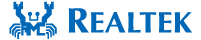 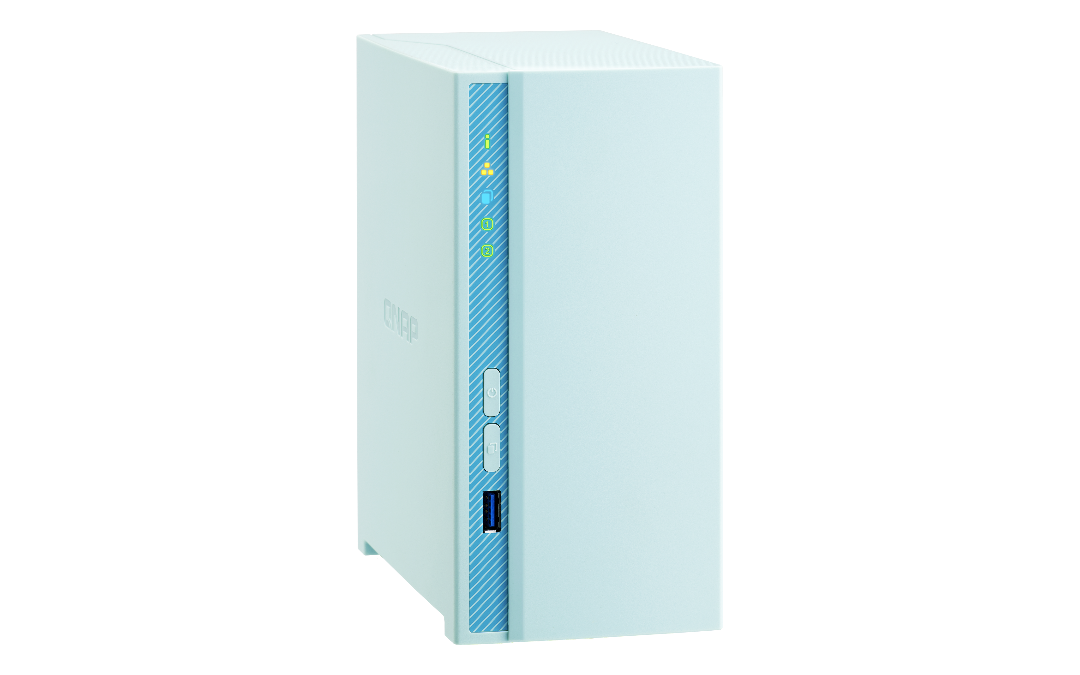 Realtek RTD1296 四核心-64-bit 1.4G 處理器
DDR4 2GB 內建記憶體(無法擴充)
節能低功耗ARM® Cortex-A53架構
硬碟待命中：4.5W
硬碟運轉中：12.3W
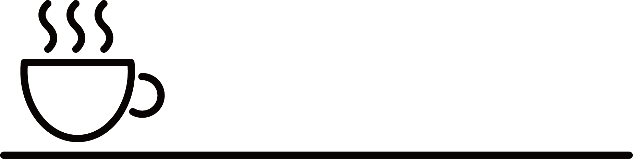 高效散熱 大容量硬碟也不怕
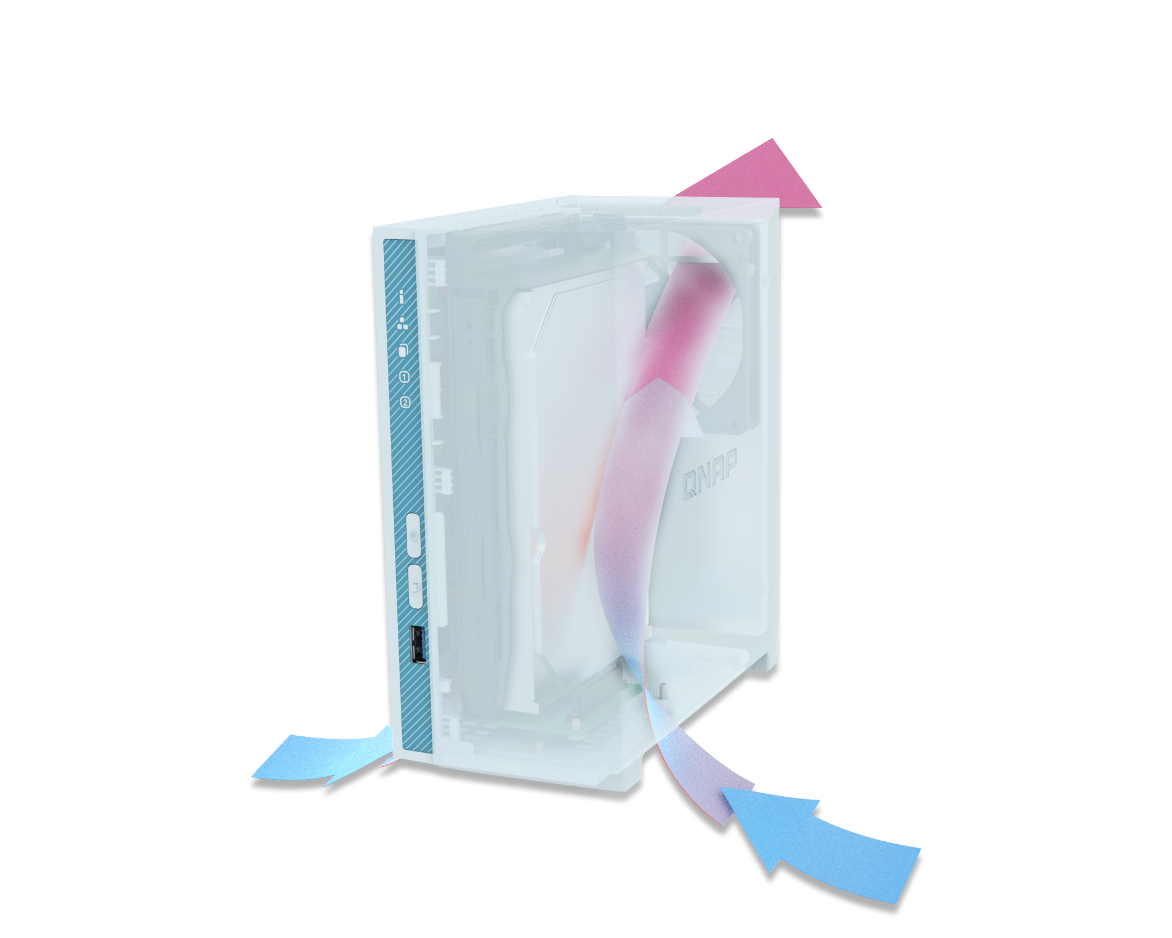 智慧靜音風扇
室溫攝氏25度時維持靜音運轉18dB
環溫攝氏40度下亦可維持穩定運作
大容量16TB硬碟也安心
Sound Level Test Environment: Refer to ISO 7779; Maximum HDD loaded; Bystander Position; Average data from 1 meter in front of operating NAS.
簡潔外型 減法做設計
LED 指示燈:
電源/狀態
網路
USB copy
硬碟 1~2
8cm 長效型液態軸承風扇
90mm
系統重置
電源鍵
188mm
USB copy鍵
GbE 網路埠
USB 2.0/
USB 3.0埠
USB 3.0 一鍵備份埠
156mm
電源輸入
免工具安裝硬碟
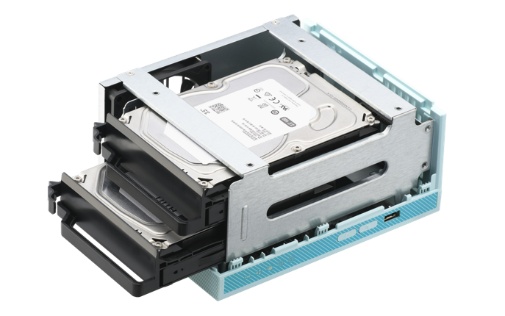 3.5” HDD 與 2.5” SSD/HDD 皆適用
3.5-inch HDD
2.5-inch HDD/SSD
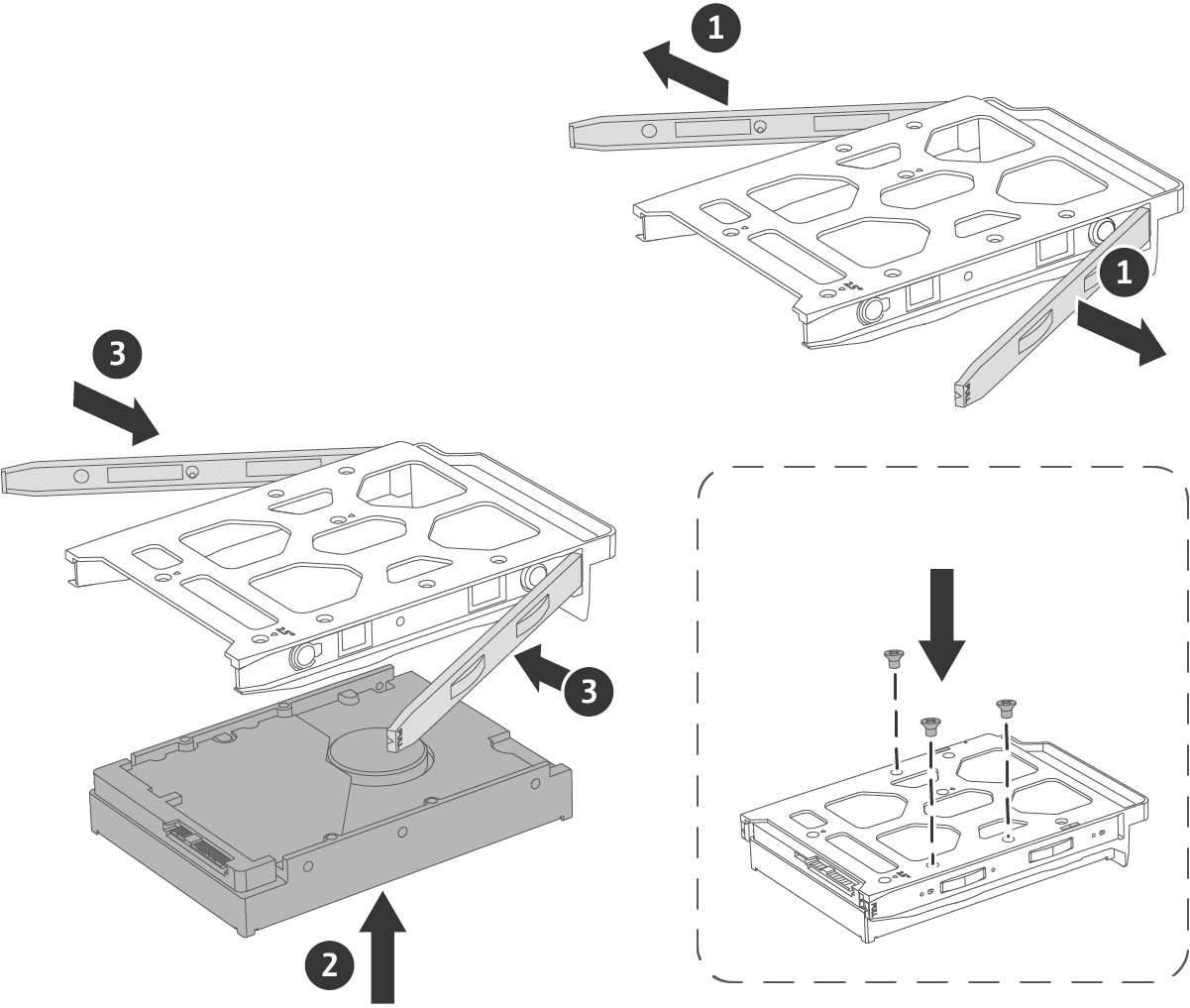 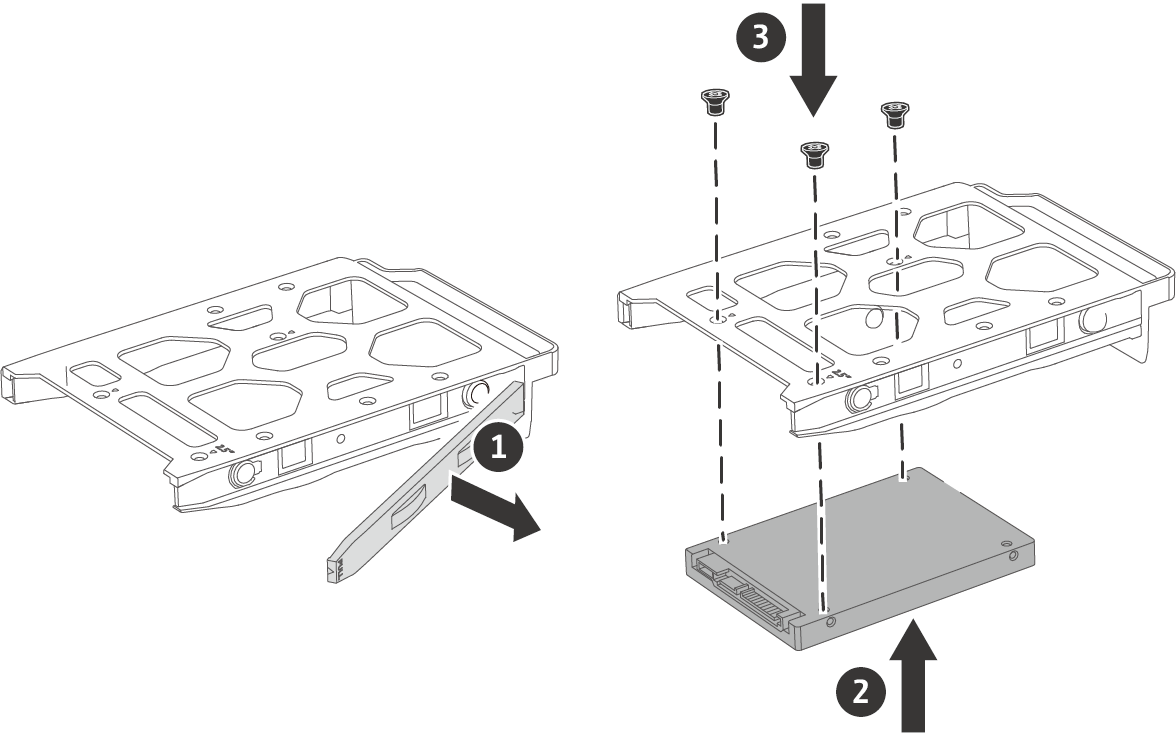 Optional
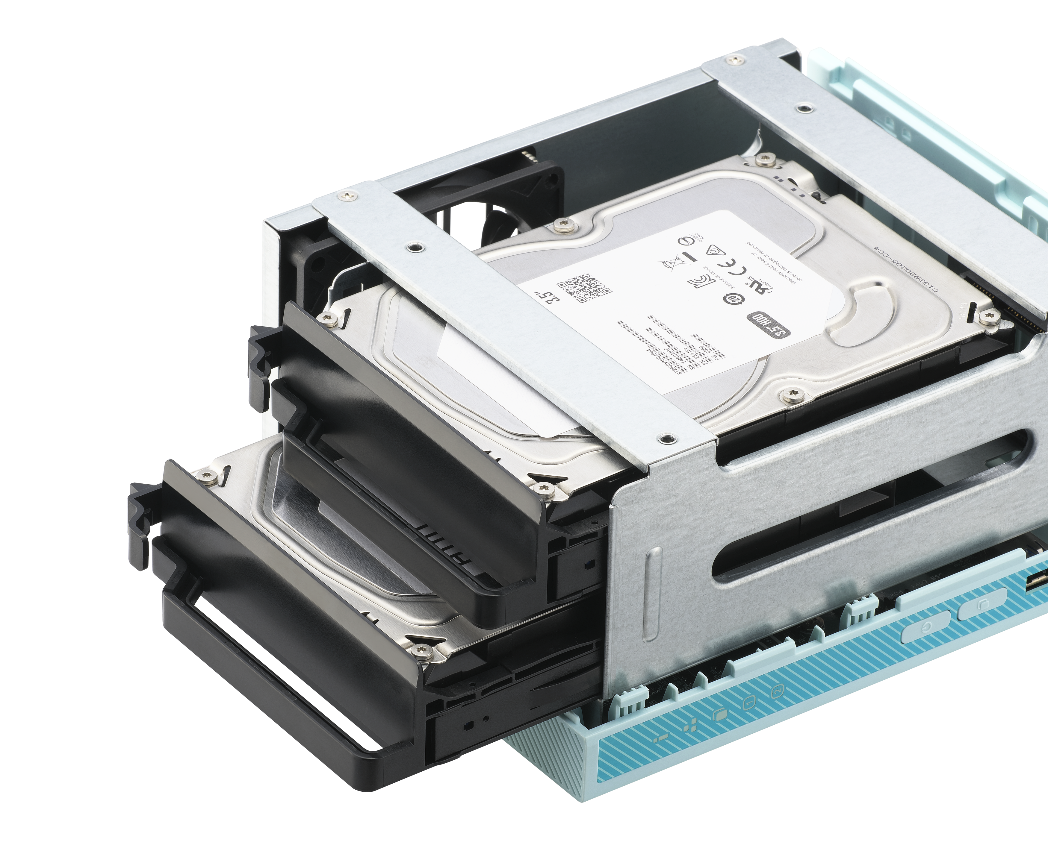 RAID1 保護支援熱插拔設計
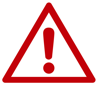 開箱 Demo
資料保護與同步
我就用公有雲空間就好了!
服務條約隨時被中斷或修改
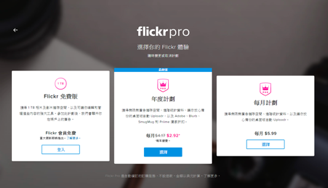 Flickr取消1TB免費空間, 相片超過千張限制系統將直接刪除, 無限容量會員將收年費約 USD50
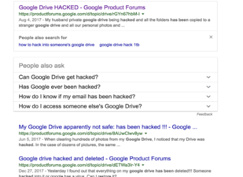 資料外流疑慮
完整備份方案對抗勒索病毒
建立備份才是對抗勒索軟體最好的辦法 !
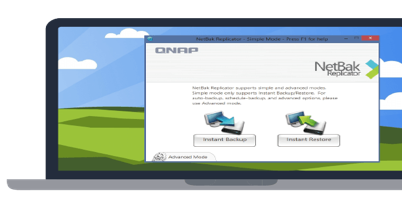 馬上建立排程或同步備份計畫來備份您的資料!
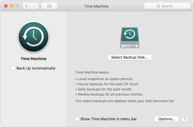 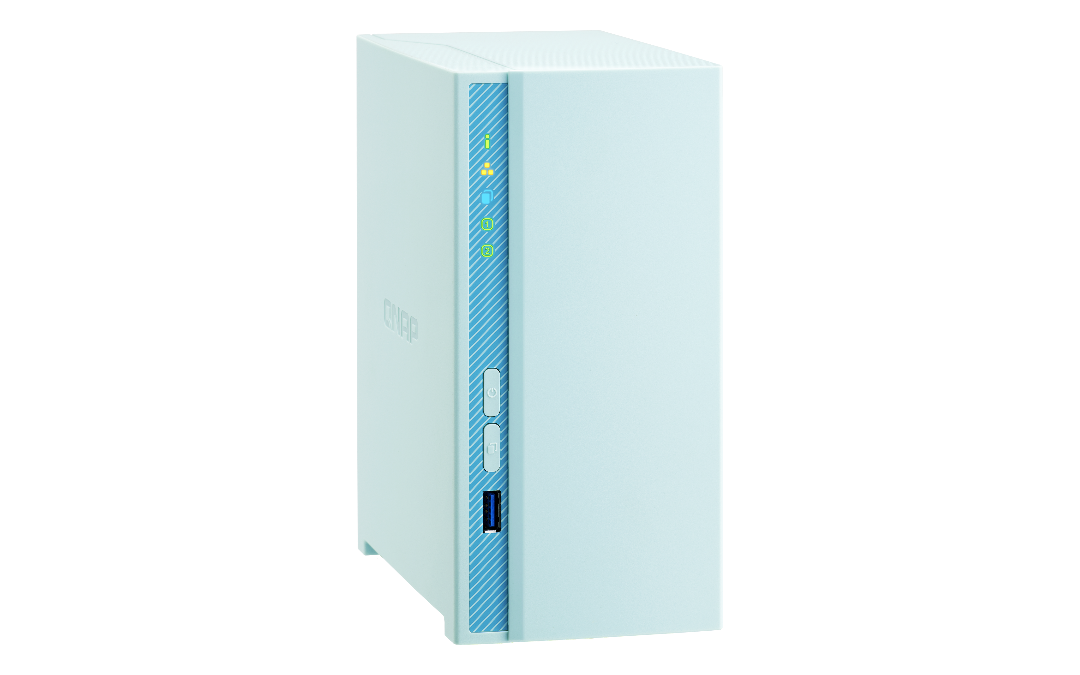 Mac O.S.
Time Machine
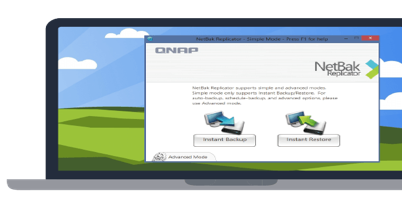 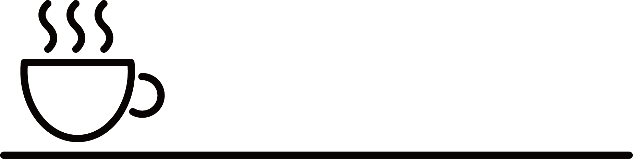 Windows
NetBak Replicator
最實惠的企業級快照防護
64
整機最大
快照數量
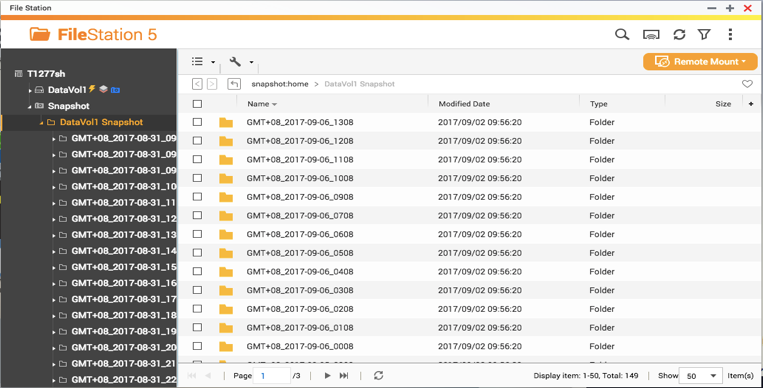 -----------------------------------
-----------------------
單磁碟區 / LUN最大快照數量
32
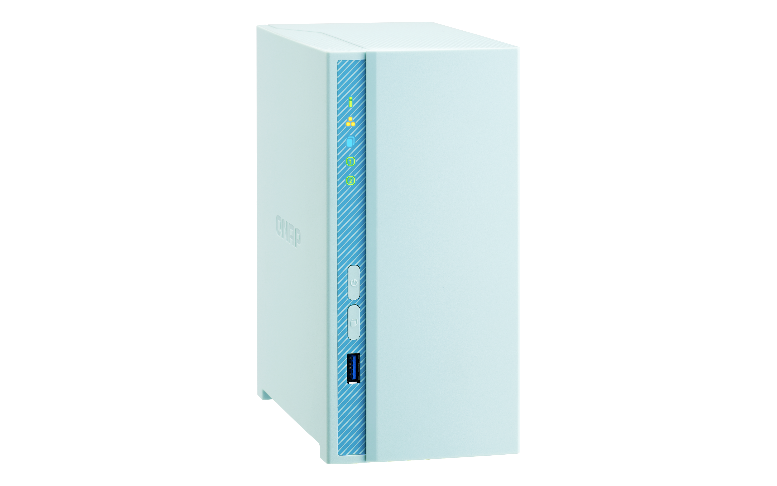 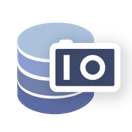 HBS 3 混合型備份與同步中心
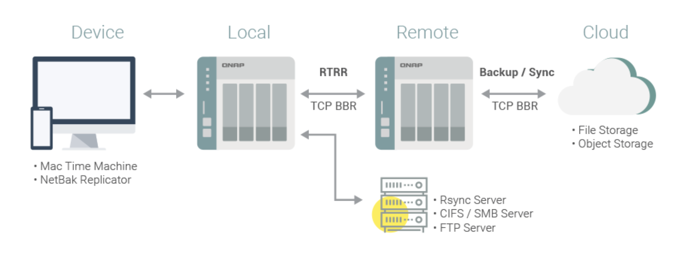 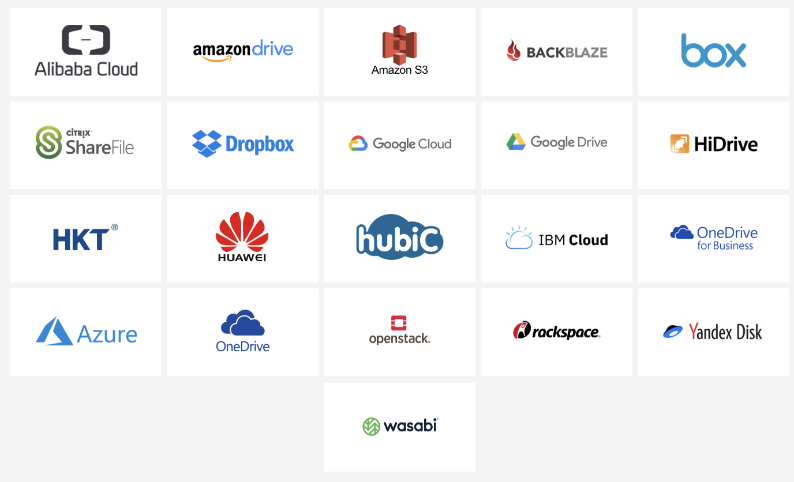 資料備份、復原、同步等功能整合到單一 QTS 應用中，讓您可輕鬆將 QNAP NAS 中的資料備份或同步到另一台 QNAP NAS、遠端伺服器或雲端備份空間中。
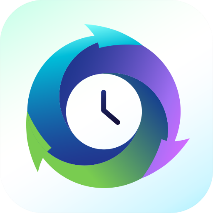 設定 Qfile 自動上傳手機影音檔案
背景執行上傳，手機可進行其他動作
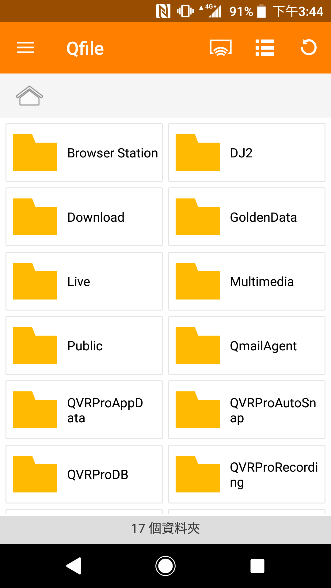 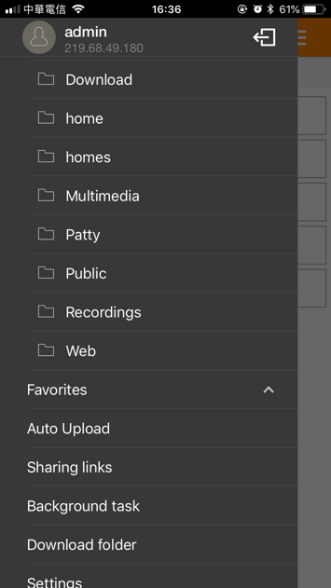 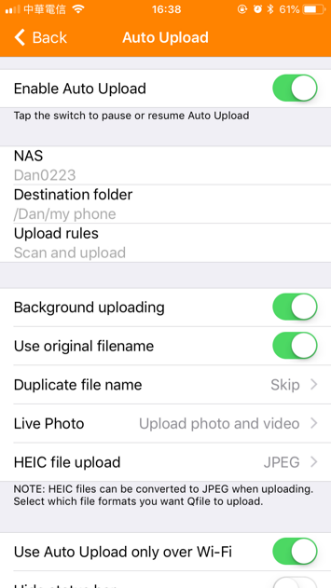 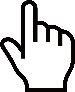 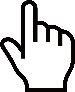 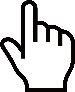 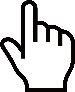 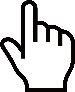 設定僅 Wi-Fi 可上傳，網路不用吃到飽
上傳狀態一目了然
隨時可終止、暫停或查看資訊
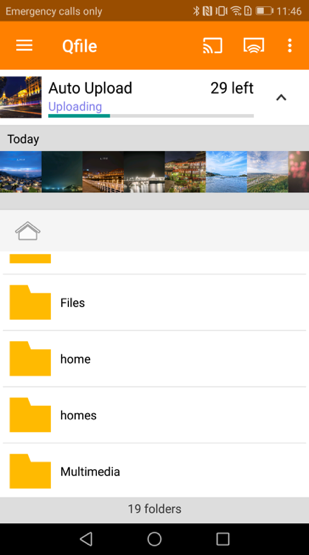 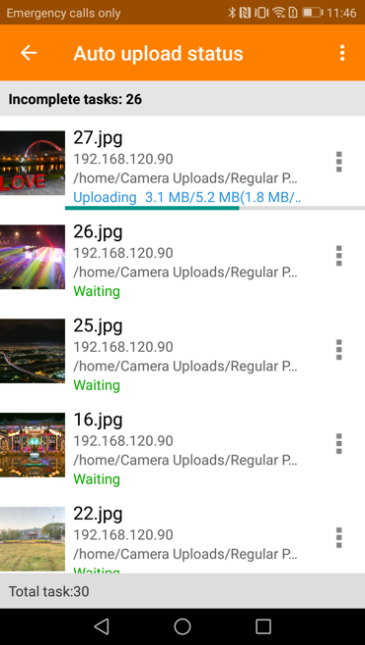 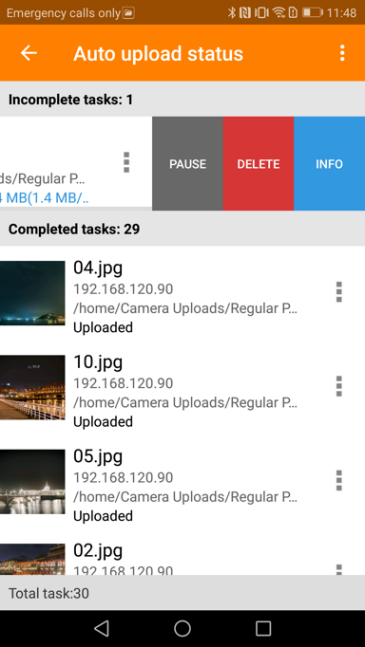 Qsync 將手機檔案與 NAS 自動同步
靈活配對同步資料夾
傳送手機照片至 NAS 保存
充電或使用 Wi-Fi 時自動同步
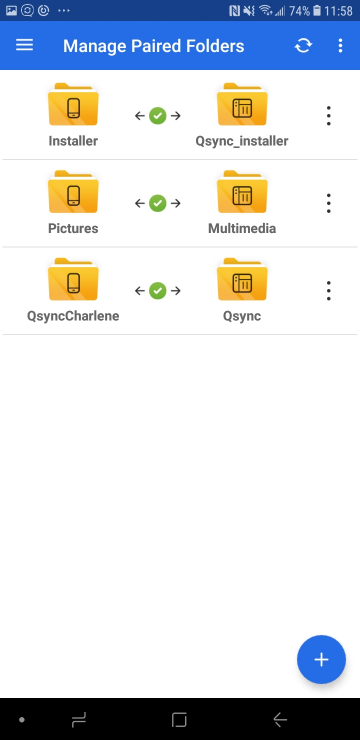 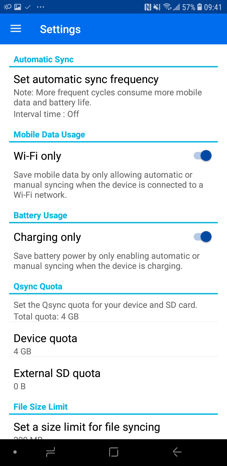 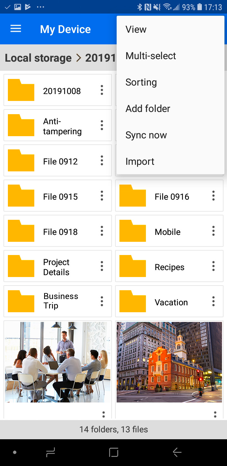 QTS 4.3.4 以下或 Android 5 以下的用戶可下載舊版 Qsync。
iOS 10 (或以上) 版本用戶可下載 Qsync Lite。
影音多媒體串流
Plex 個人媒體收藏中心
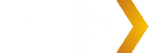 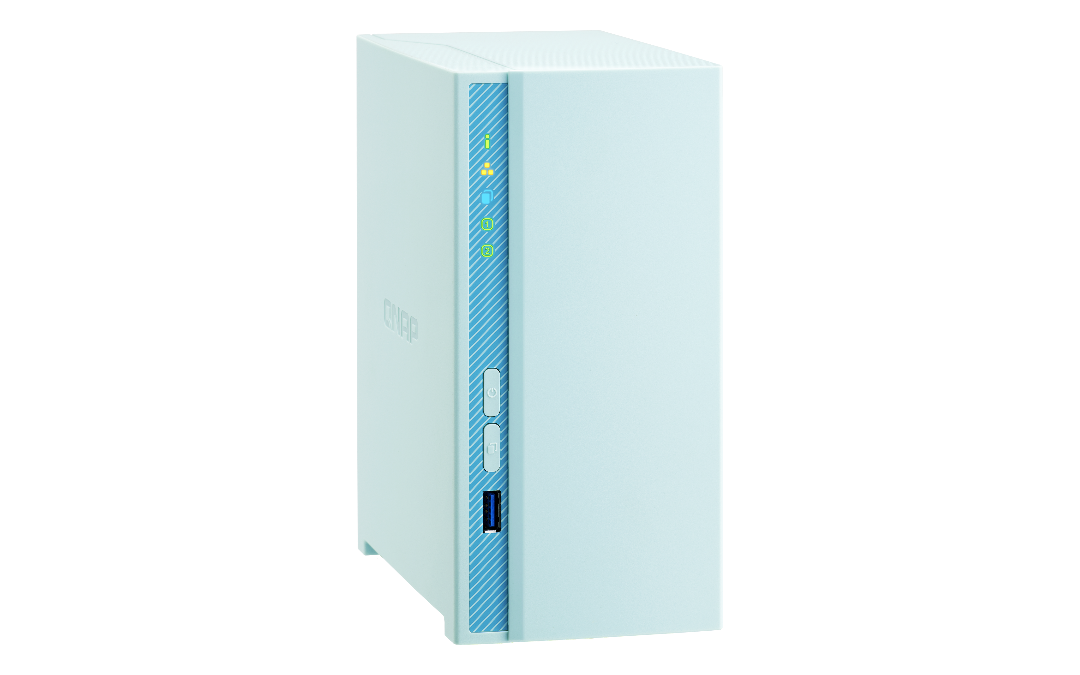 介面簡單易用
豐富多媒體資訊
支援各類裝置
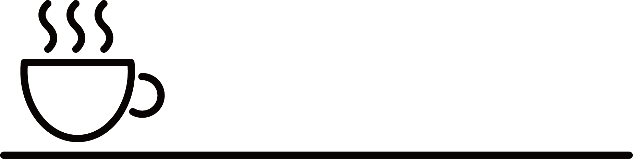 隨時隨地存取播放
支援各類影音格式
共享
欲發揮最佳Plex效能請選擇x86 機種。
支援 4K H.264 硬體轉檔
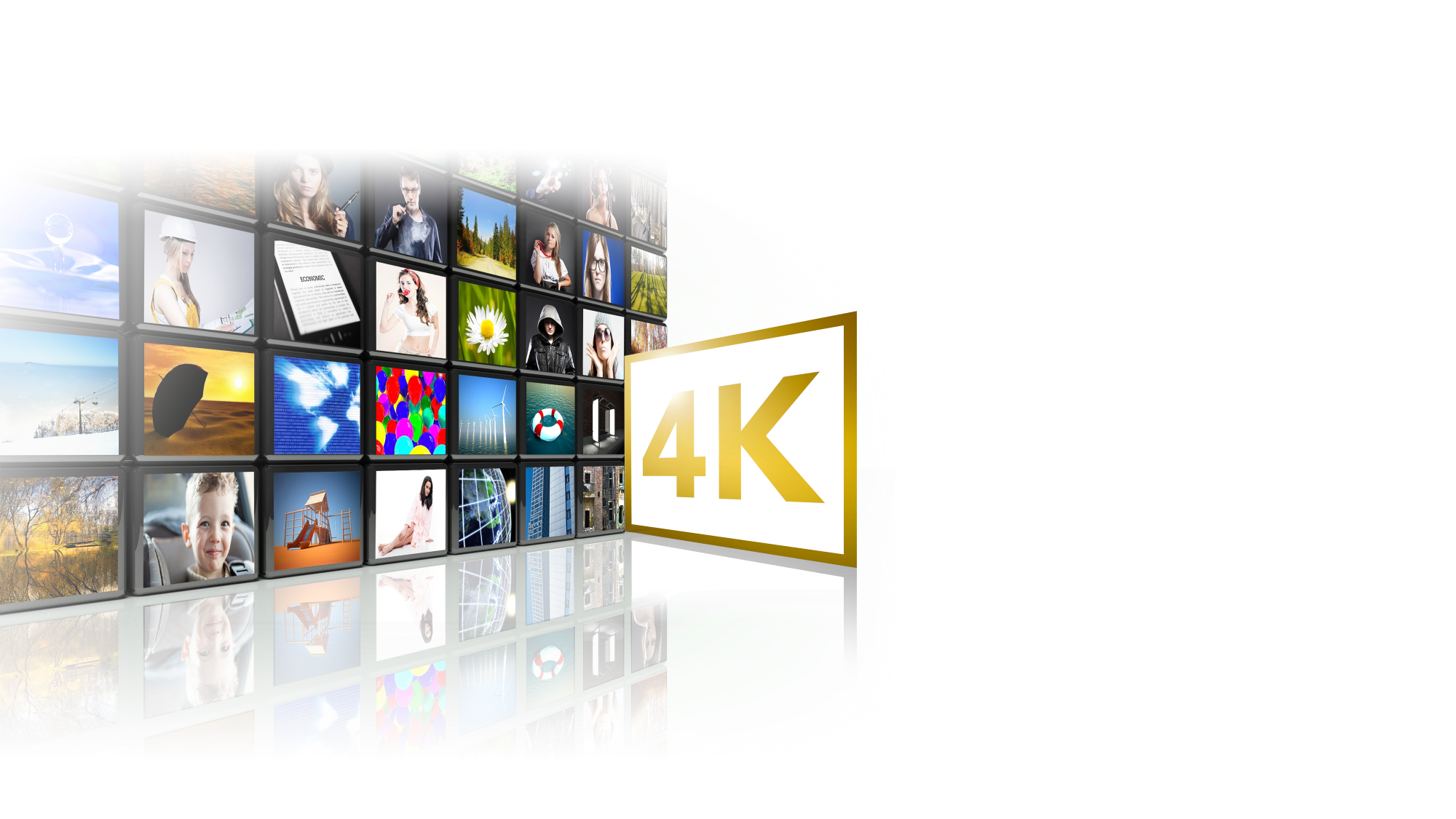 支援 10-bit H.264
各種4K影片格式
MP4 / AVI / MOV / MKV / MPEG / FLV……..
FHD H264 30fps
4K 10-bit 影片即時或背景轉檔
即時轉檔立即欣賞
背景自動轉檔
在不同裝置間順暢播放，畫質清晰不破圖
設定自動轉檔資料夾
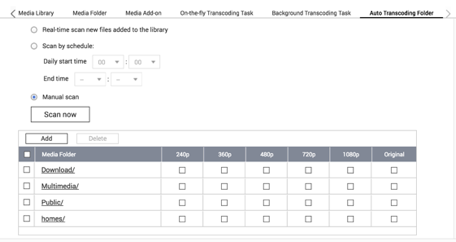 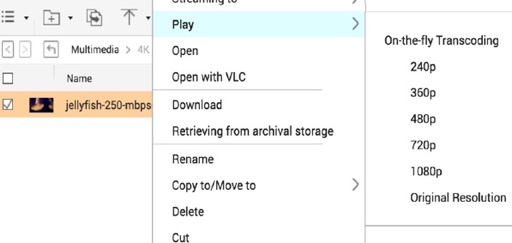 *系統將預留記憶體空間予轉檔應用。
手機攝影愛好者
建立並管理您的個人相簿
在 QuMagie 裡，我可以透過時間軸快速回到精彩的那一天，也能把每一次的旅行整理成一本本精美的相簿。
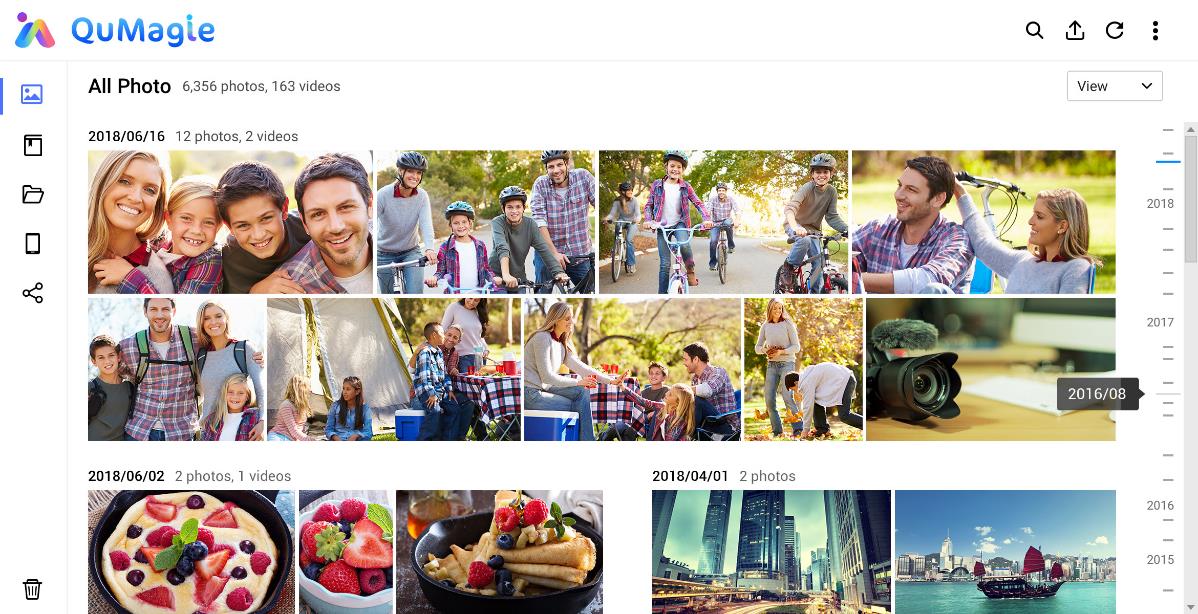 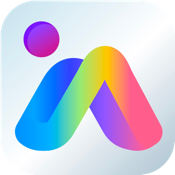 更快找到您要的照片
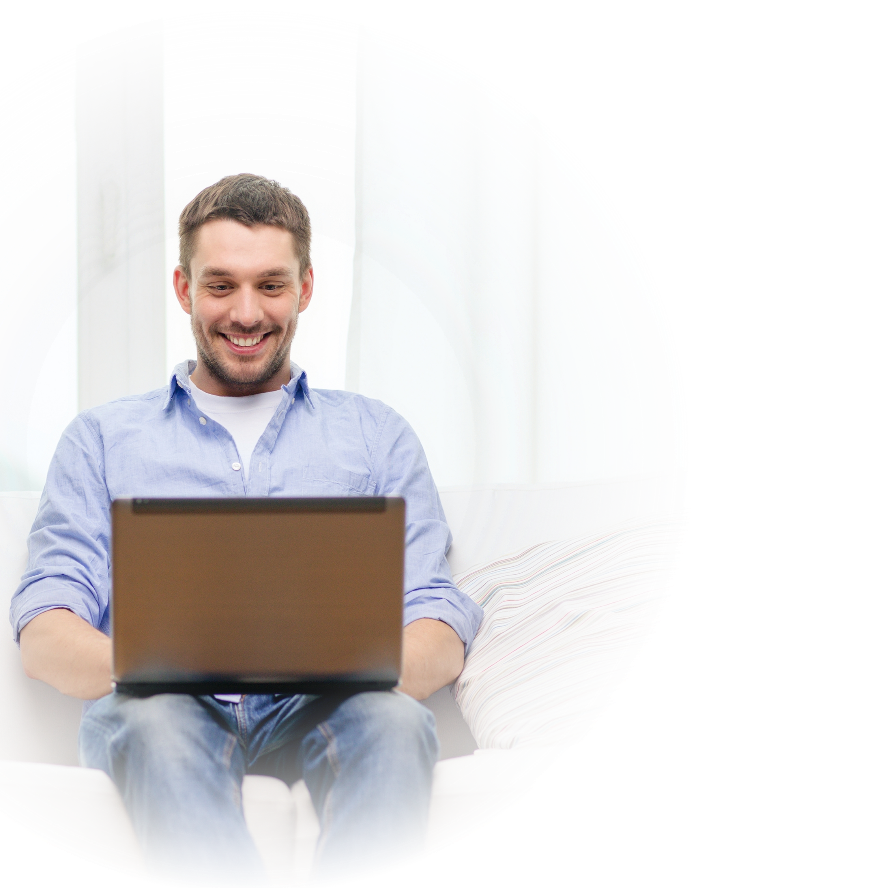 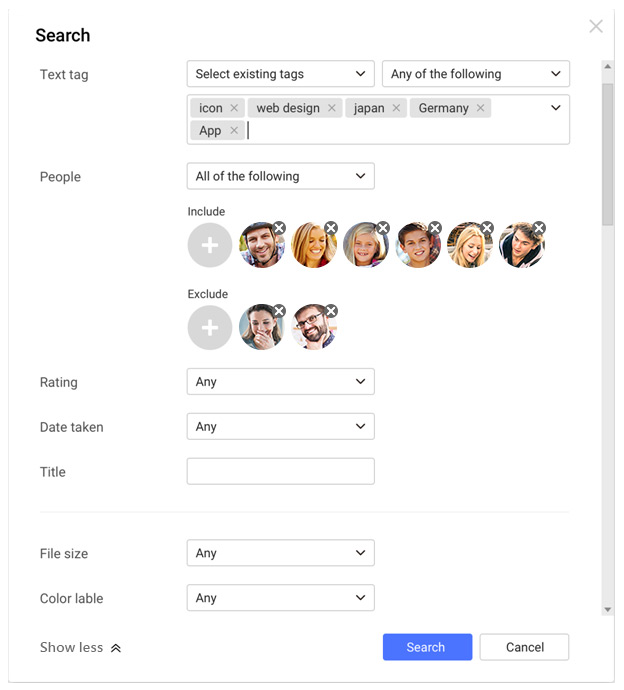 1
2
3
拍攝日期
文字標籤
人物
指定日期區間
滿足所有指定標籤
滿足任一指定標籤
包含指定人物
排除指定人物
QuMagie 提供各式篩選器，讓您利用標籤、人物、日期、照片名稱, 輕易地找到想找的照片。
1
2
3
滑動至指定日期，快速回到歷史上的那一天
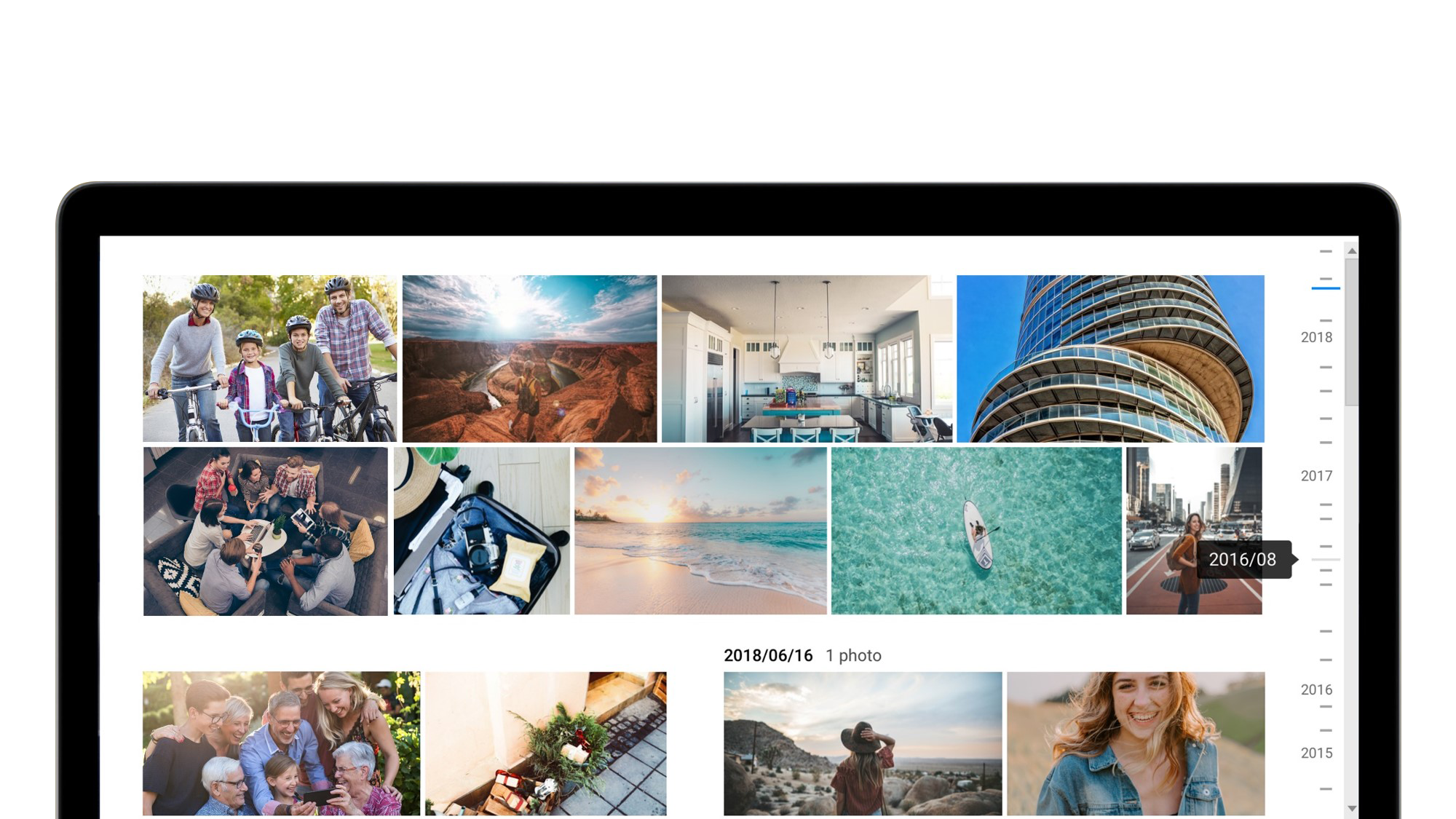 時間軸瀏覽模式
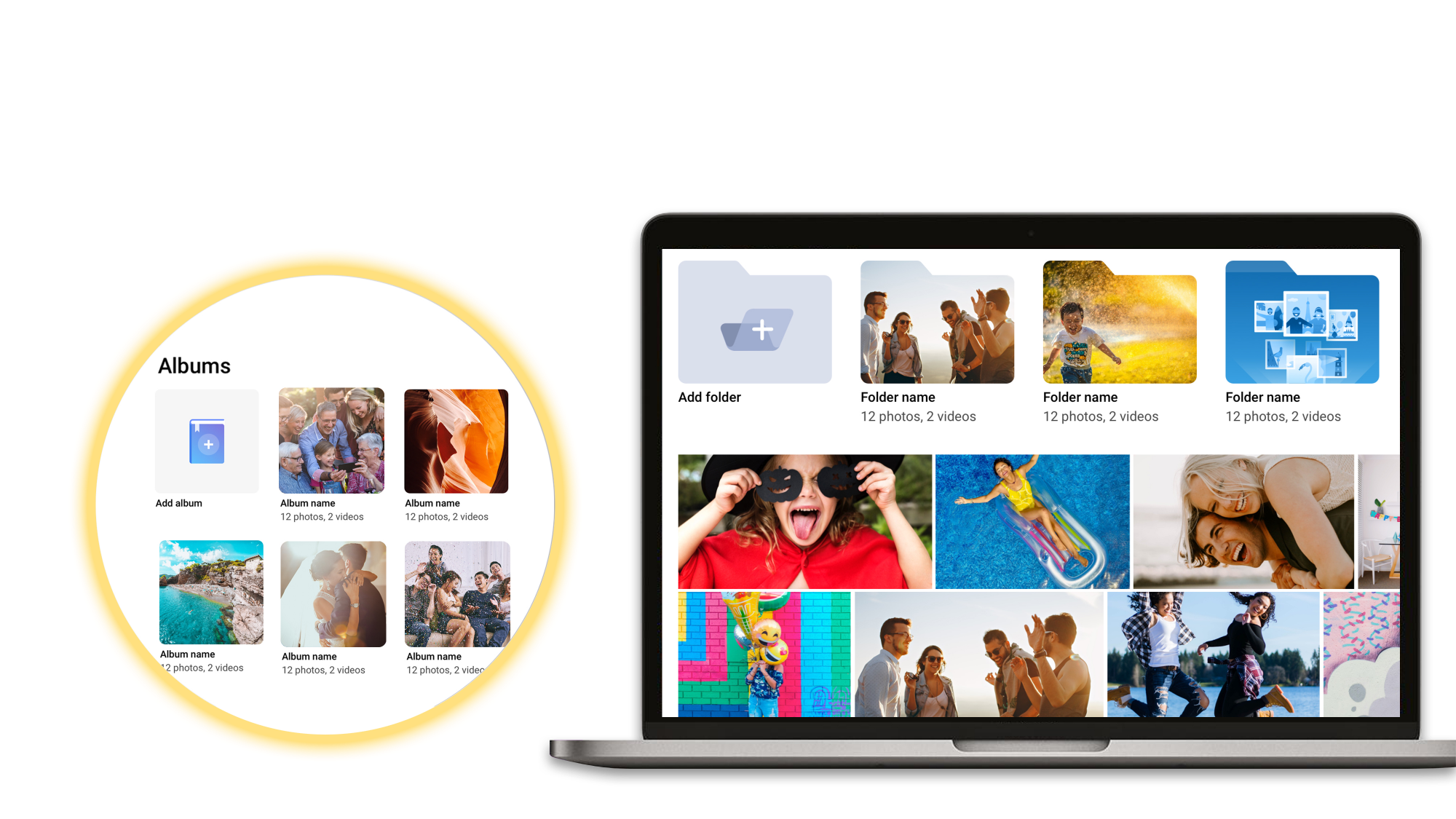 用相簿或資料夾整理照片
相簿瀏覽模式：一般相簿與智慧相簿
資料夾瀏覽模式
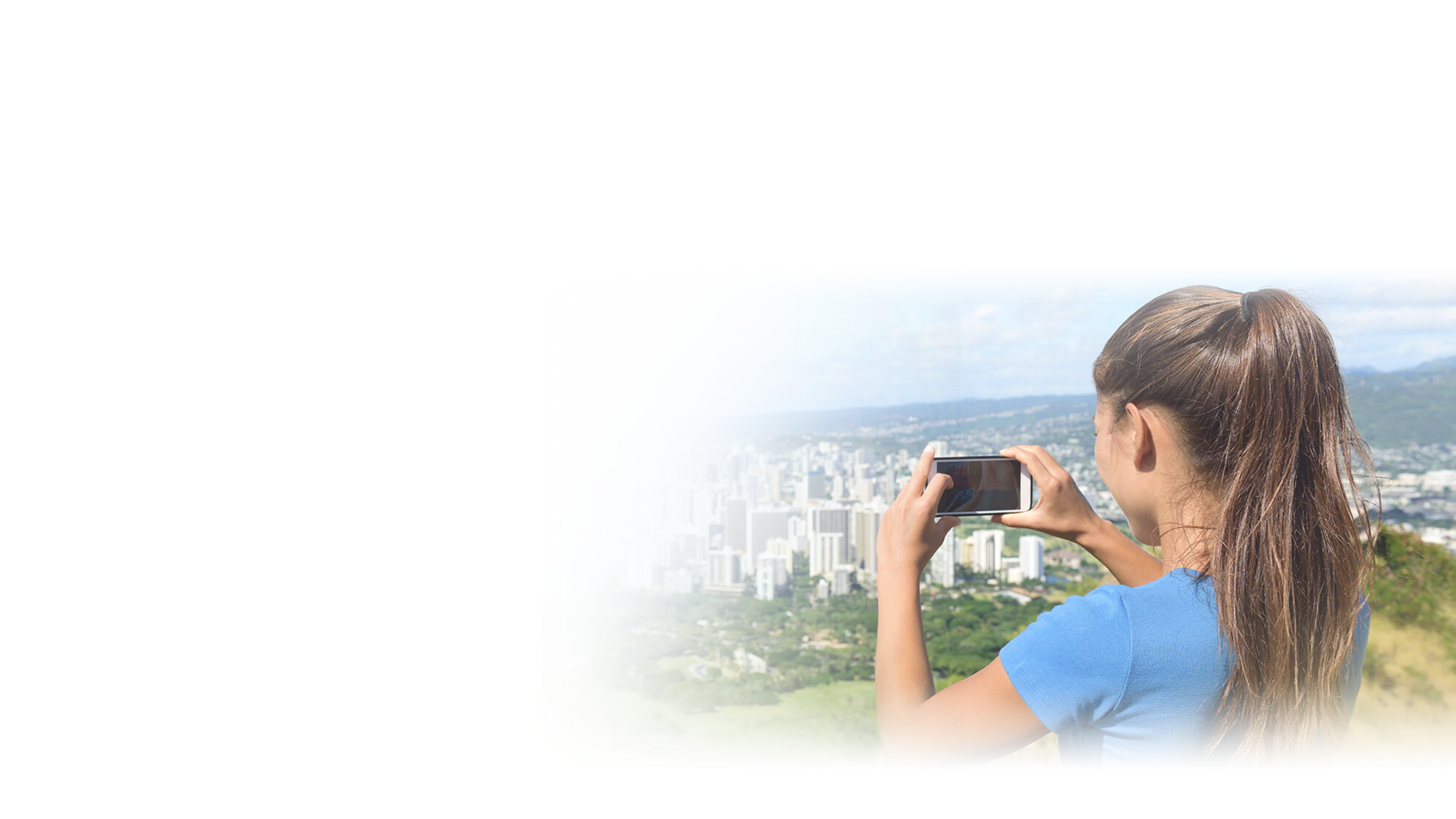 更多 QuMagic 實用功能
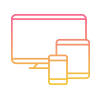 QuMagie Mobile 已上架， 
即將推出「自動上傳」功能!
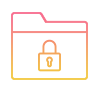 備份來自各個裝置的檔案
專屬於您的私人典藏相簿
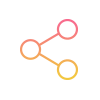 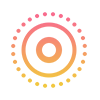 輕鬆分享您的照片
支援 iOS® Live Photo (原況照片) 動態播放
滿足您各種需求
長輩也可一起參與生活點滴
網紅愛自拍
小家庭珍藏回憶